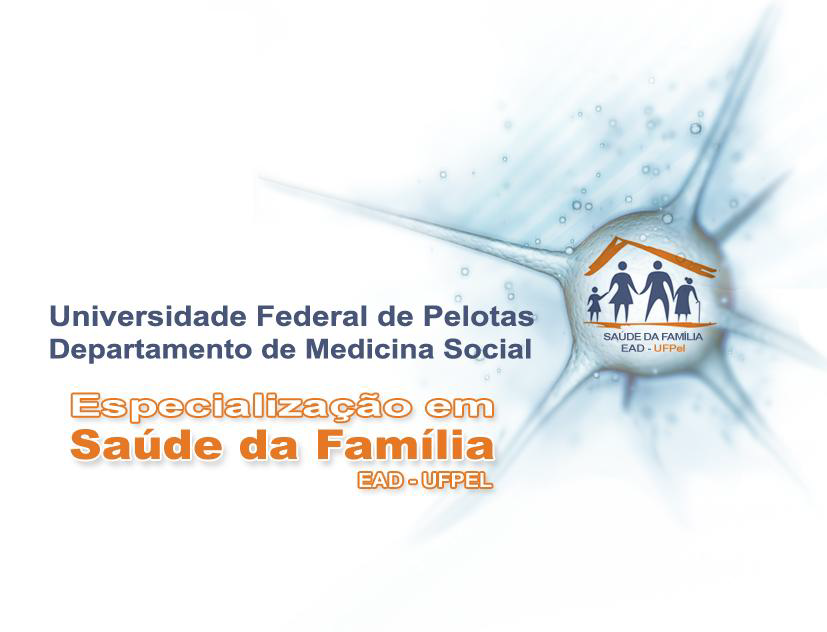 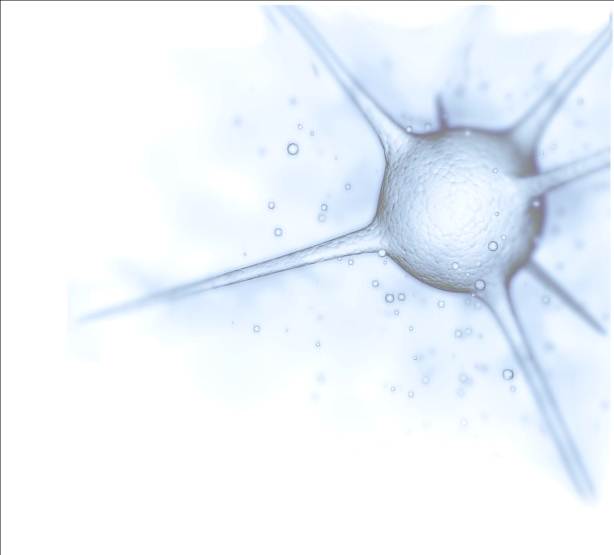 Universidade Aberta do SUS – UNASUS
Universidade Federal de Pelotas
Especialização em Saúde da Família
Modalidade a Distância
Turma 2


MELHORIA DA ATENÇÃO À PUERICULTURA NA
 UNIDADE DE SAÚDE BOM JESUS NO MUNICÍPIO DE PELOTAS/RS


      Especializanda: Andréa Lopes Soares Freitas
Orientadora: Frantchesca dos Santos
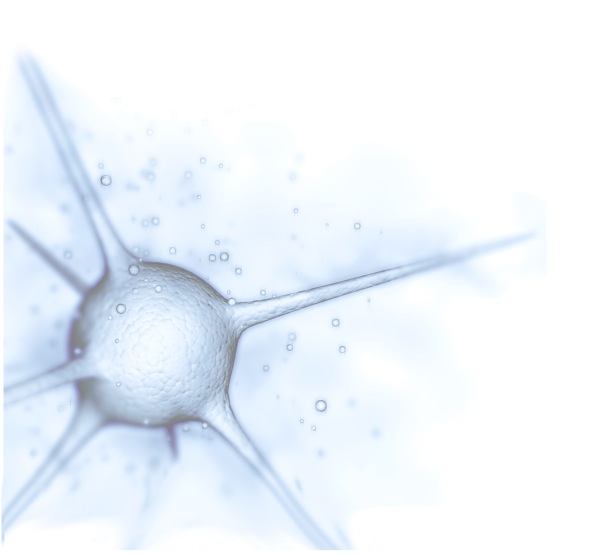 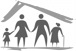 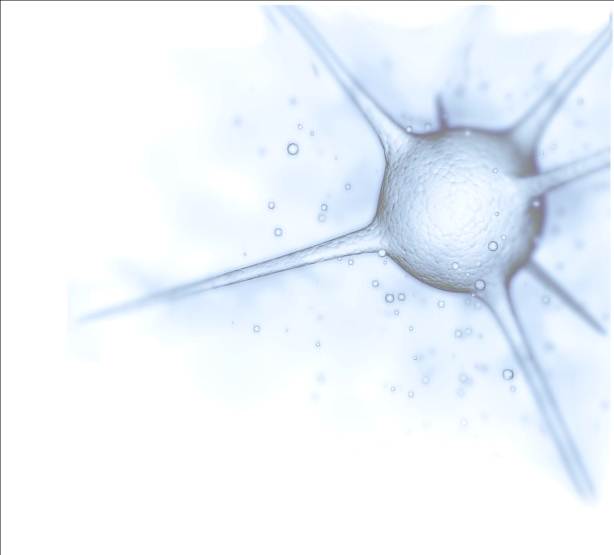 INTRODUÇÃOImportância da ação
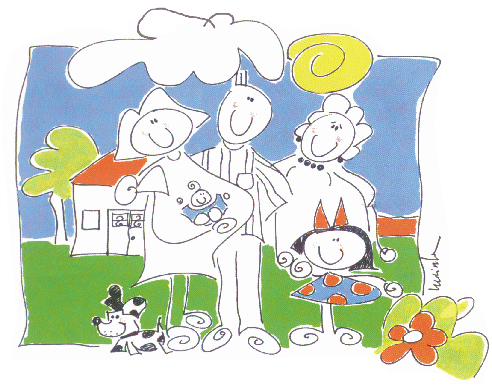 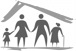 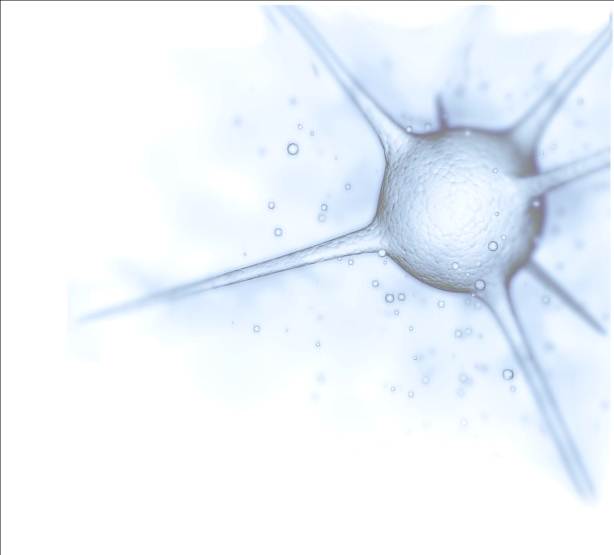 INTRODUÇÃO
 Caracterização do município ( Pelotas/RS): 
328.275 habitantes (IBGE, 2010)
51 UBS, destas 23 UBS são de ESF
 Não possui equipes de NASF
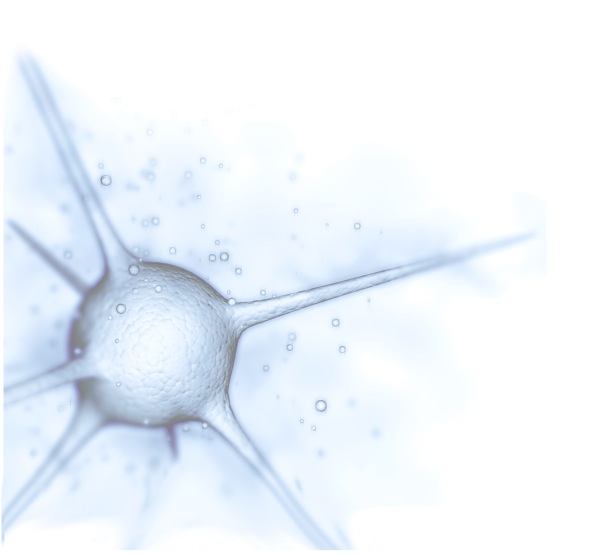 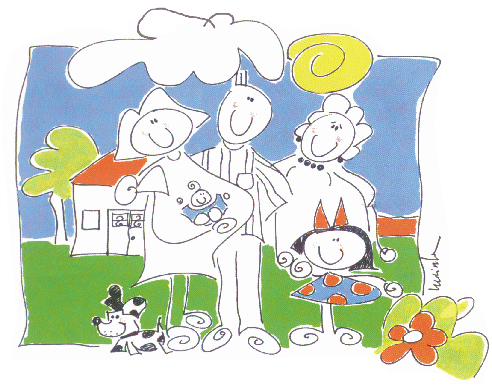 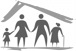 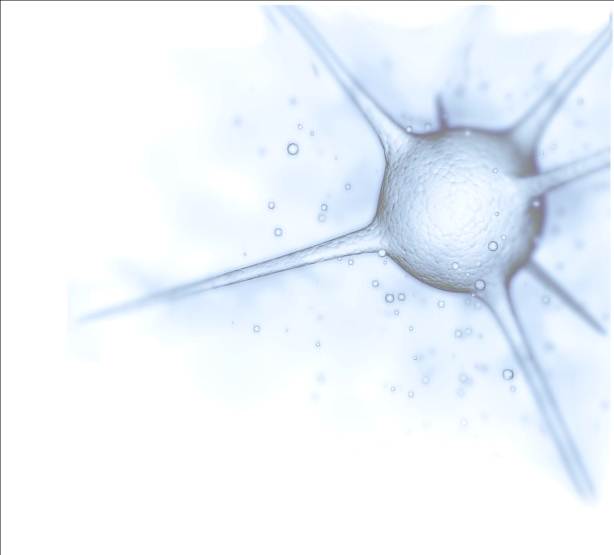 INTRODUÇÃO
Caracterização da unidade básica de saúde:
9976 famílias
8460 prontuários familiares
04 equipes (33 profissionais)
473 crianças de 0  a 72 meses de idade
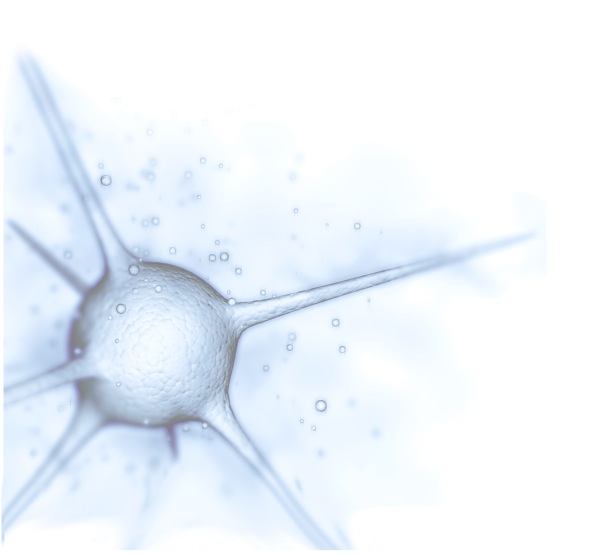 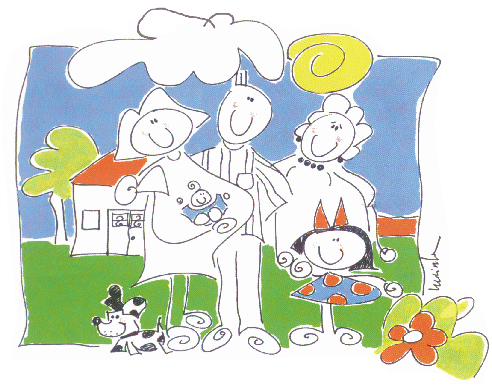 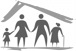 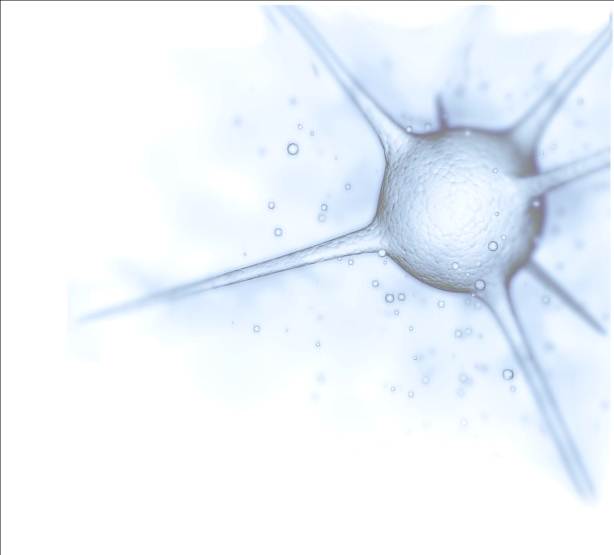 OBJETIVO GERAL

 Melhorar a qualidade da atenção à puericultura na UBS Bom Jesus.
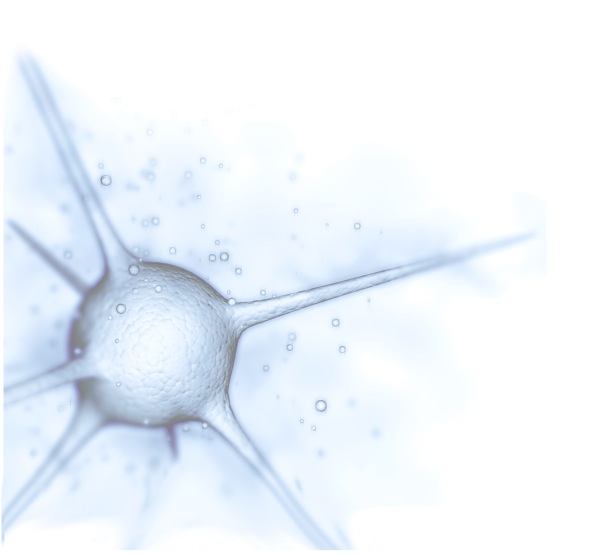 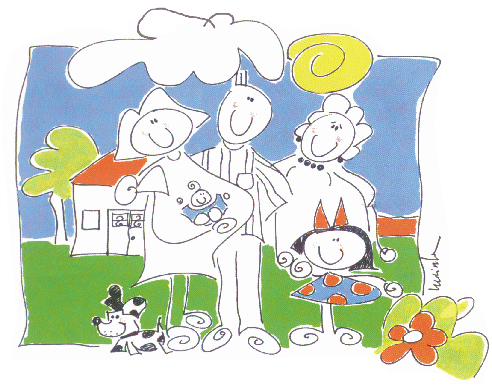 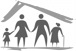 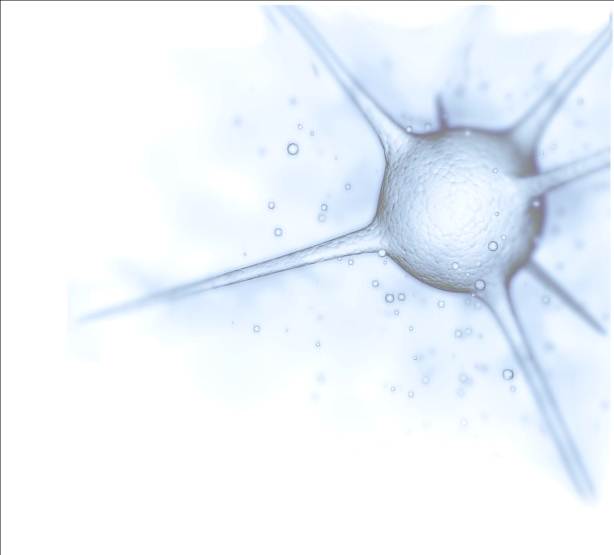 OBJETIVOS ESPECÍFICOS

Melhorar os registros de informação dos atendimentos de puericultura;
Melhorar a adesão à puericultura;
Identificar as crianças de risco pertencentes a área de abrangência;
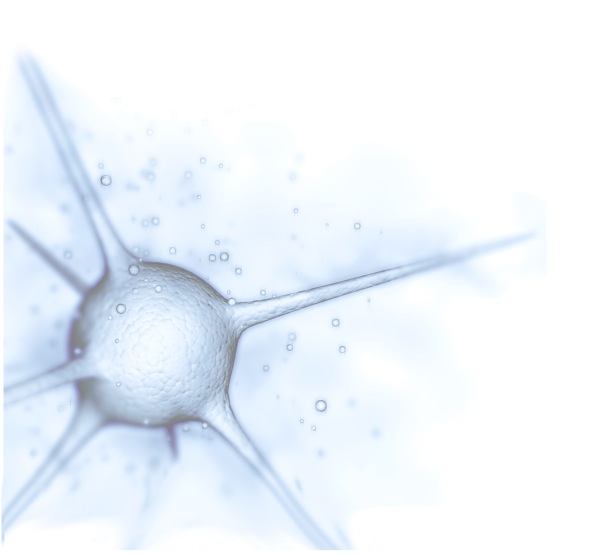 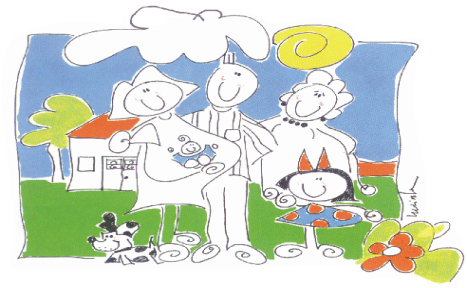 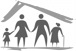 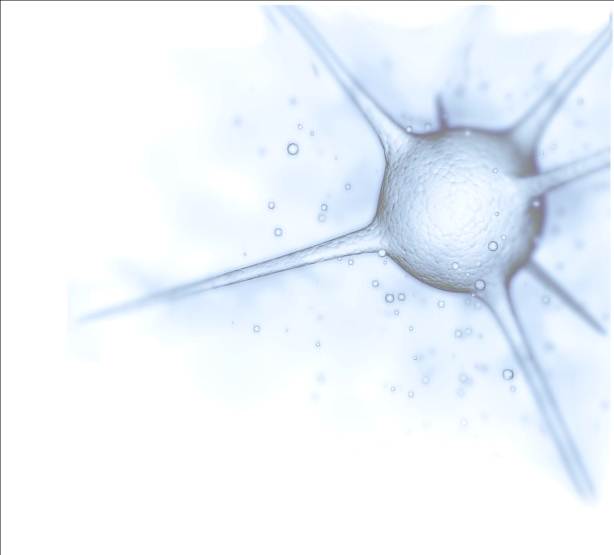 OBJETIVOS ESPECÍFICOS

Qualificar o atendimento em saúde da criança para as quatro equipes da UBS, através da padronização das condutas nas consultas de puericultura;

Melhorar a cobertura de teste do pezinho na UBS.
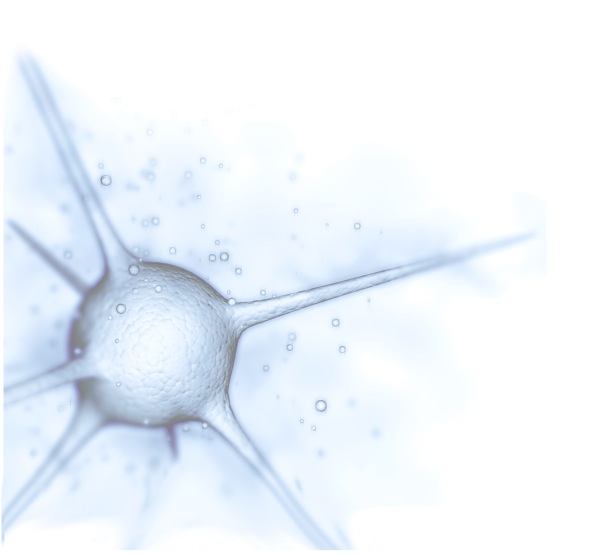 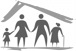 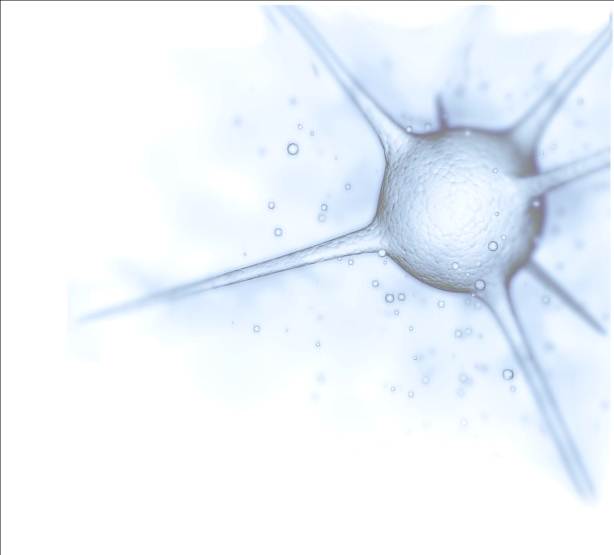 METAS
1)Implantar o manual de condutas em puericultura da UBS Bom Jesus;

2)Capacitar 100% das equipes da UBS para padronização dos atendimentos de puericultura;

3) Todas as crianças da unidade cadastradas no programa com ficha de puericultura atualizada;
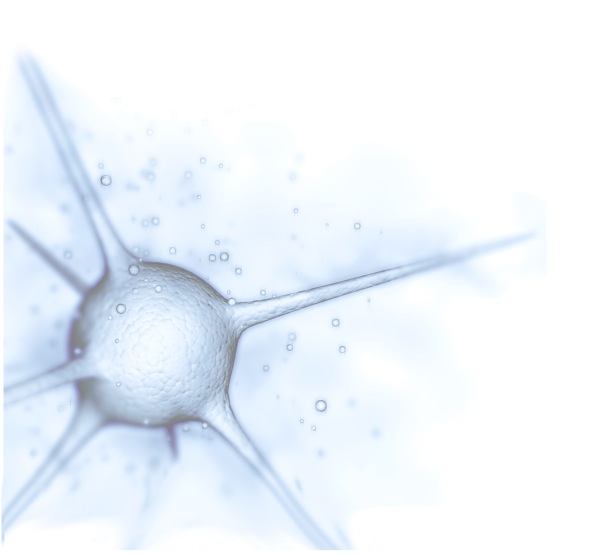 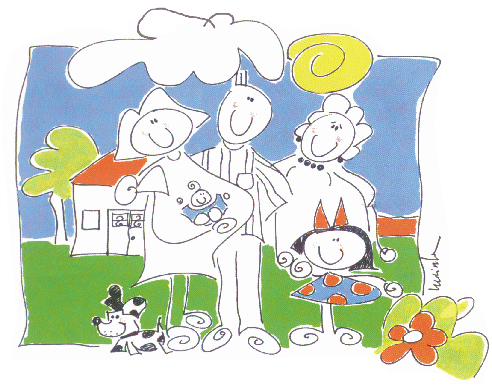 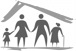 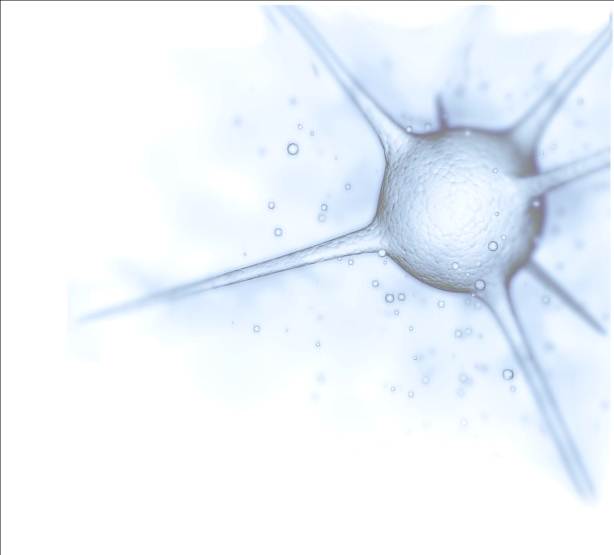 METAS
4)Promover a primeira consulta do recém-nascido antes do 10º dia de vida, através de visita domiciliar da equipe quando não for possível a presença na UBS;

5)Realizar teste do pezinho em 90% das crianças com até 7 dias de vida;
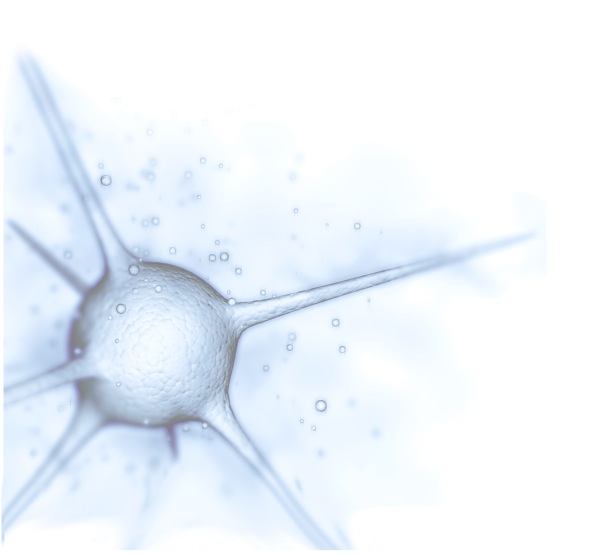 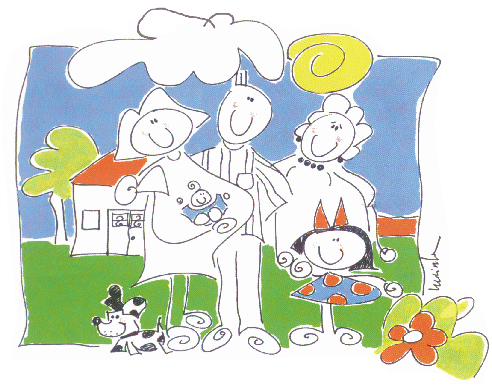 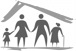 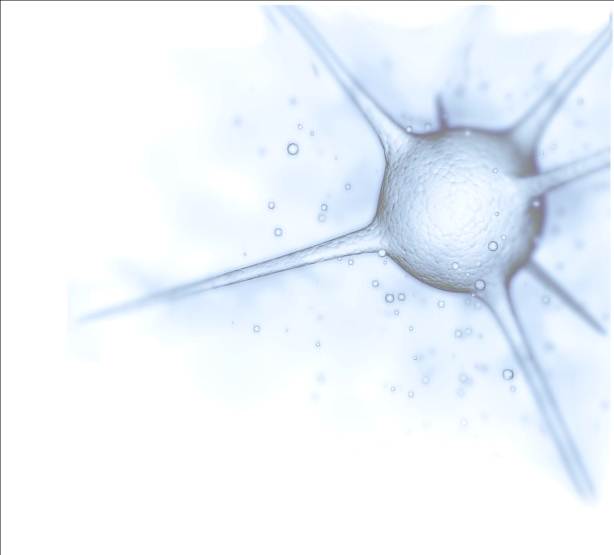 METAS

6)Identificar  e acompanhar 100% das crianças com risco para morbimortalidade (baixo peso ao nascer, prematuridade, alterações no crescimento e desnutrição).
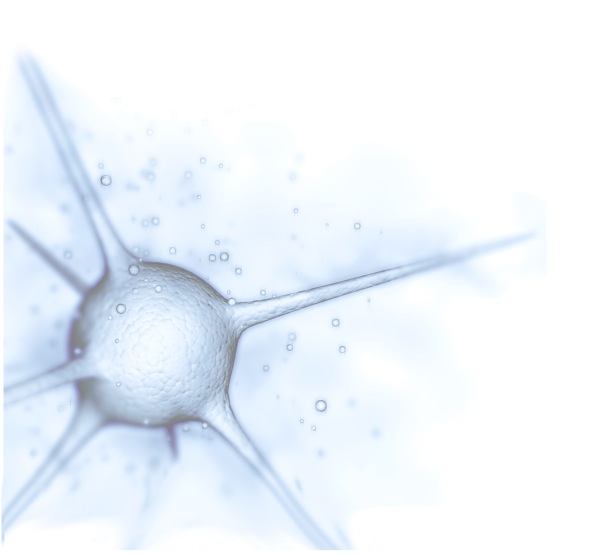 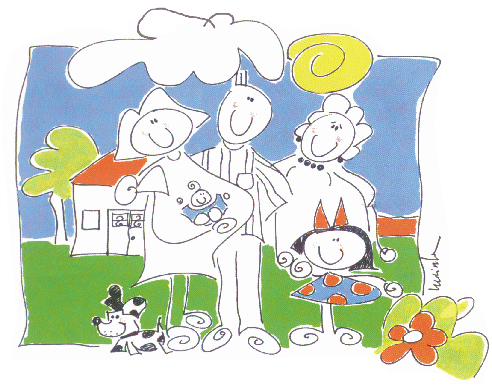 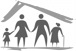 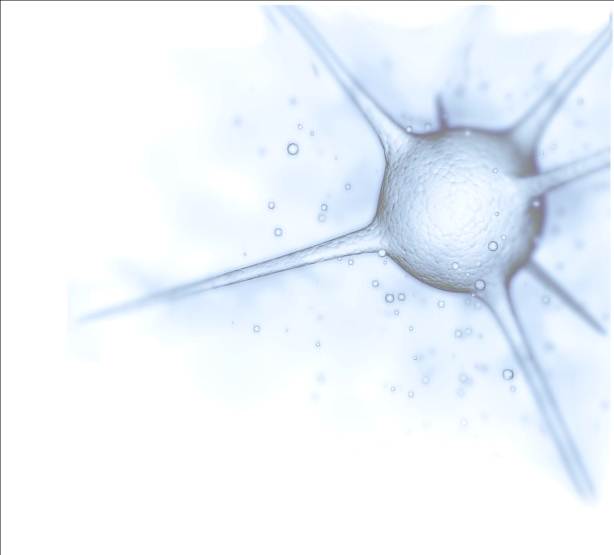 METODOLOGIA

Ações realizadas

Implantação do Manual de Condutas em Puericultura, elaborado pela equipe da unidade com base no Programa de Atenção a Saúde da Criança do Ministério da Saúde;
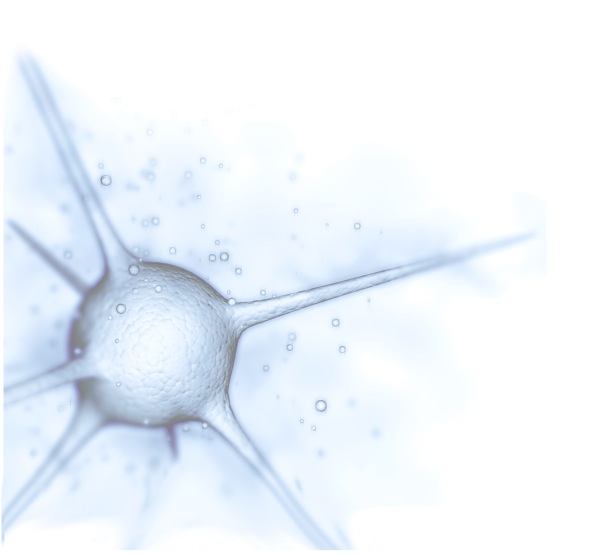 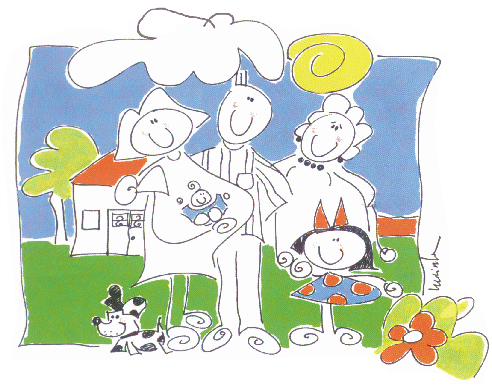 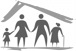 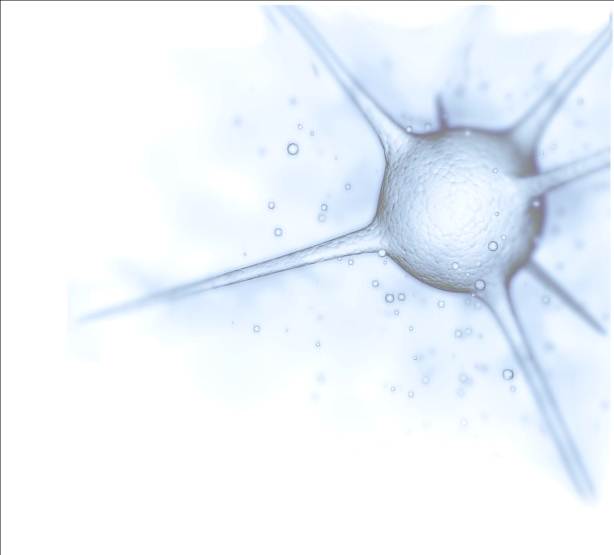 METODOLOGIA

Ações realizadas
Capacitação das equipes com ênfase em vacinação, ampliando o conhecimento dos agentes de saúde acerca do assunto, qualificando ainda mais a assistência prestada;
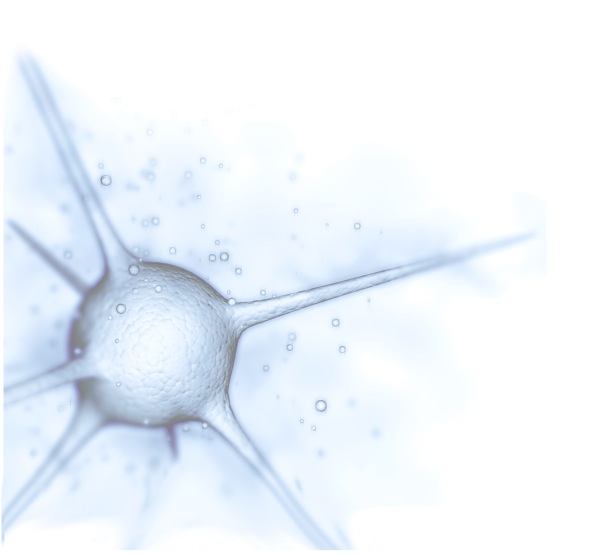 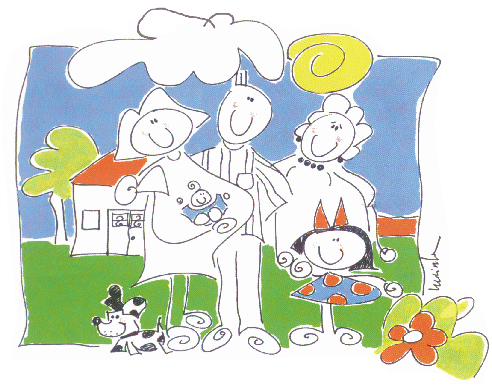 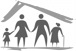 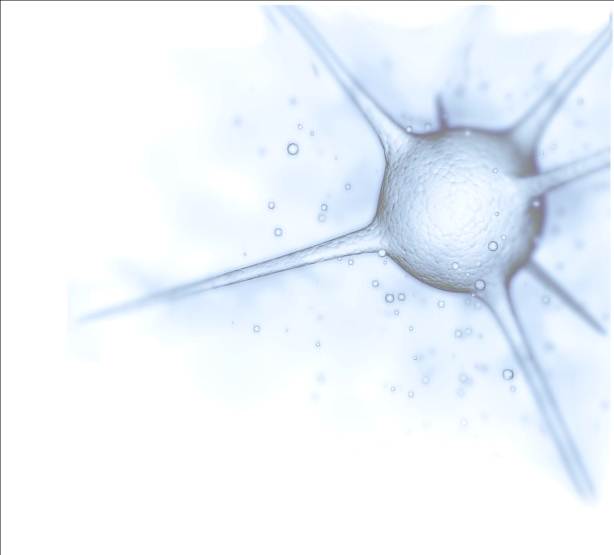 METODOLOGIA
Ações realizadas
Captação dos recém-nascidos na primeira semana de vida para realização do teste do pezinho, avaliação clínica e agendamento da primeira consulta de puericultura;

Busca ativa pelos ACS das crianças faltosas, passando este levantamento a ser realizado mensalmente pelas equipes no arquivo destinado às fichas de acompanhamento do programa;
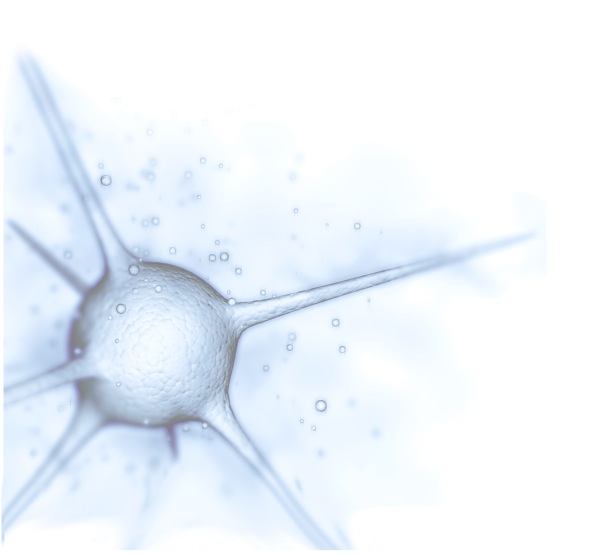 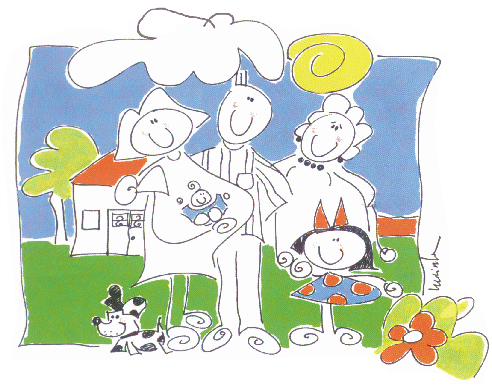 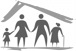 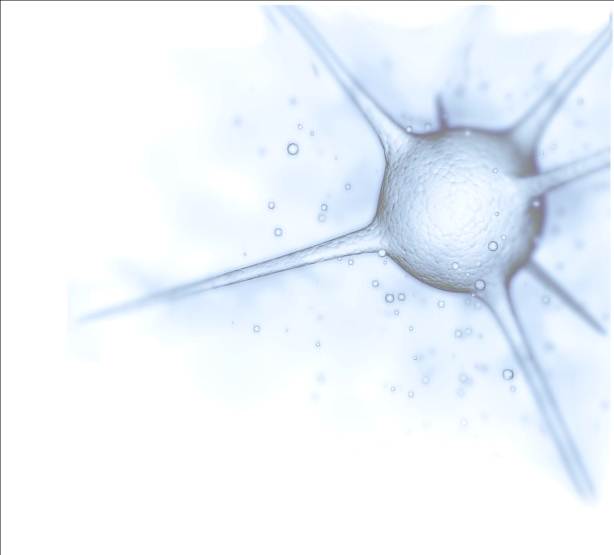 METODOLOGIA
Ações realizadas
Realização teste do pezinho em todos recém-nascidos que buscarem o serviço, independente do turno de trabalho;
O RN realiza o teste do pezinho e já sai da UBS com o agendamento da primeira consulta de puericultura;
Acompanhamento das crianças de 0 a 72 meses;
Oferta de atendimento de puericultura nos dois turnos de trabalho.
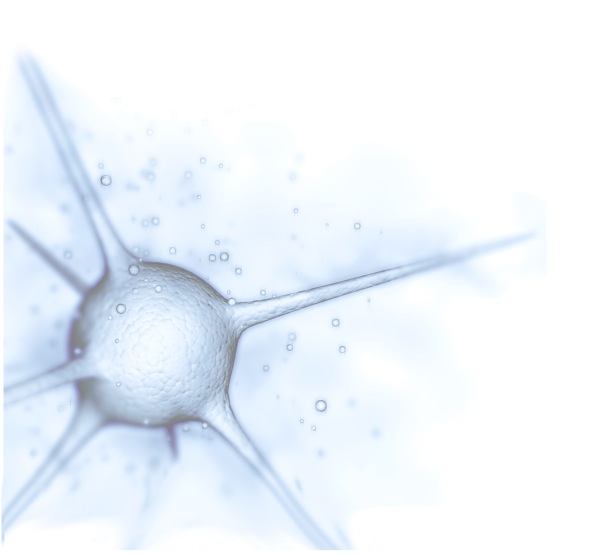 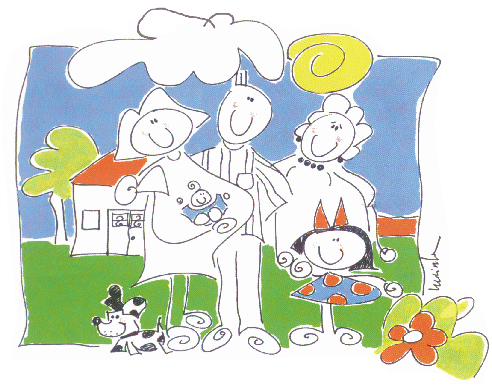 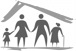 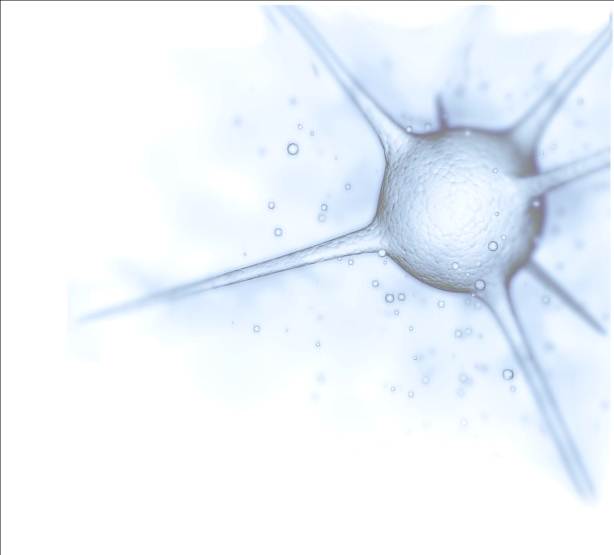 METODOLOGIA
Ações realizadas

Acompanhamento semanal às gestantes, enfatizando a importância do comparecimento na UBS na primeira semana pós-parto

 Primeiro atendimento, coleta do teste pezinho e adesão ao Programa de Puericultura da UBS.
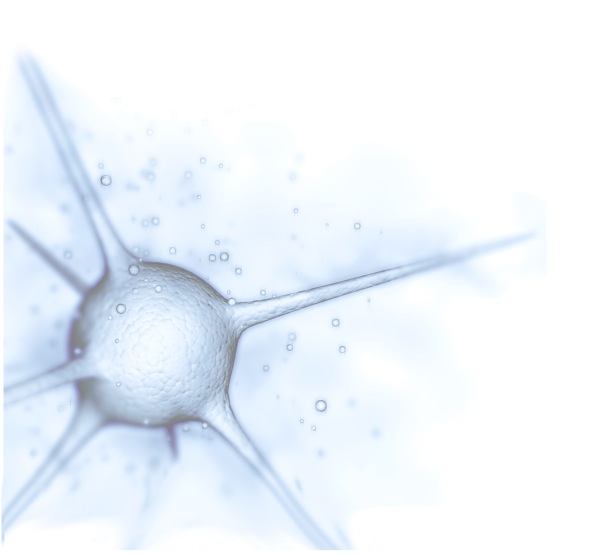 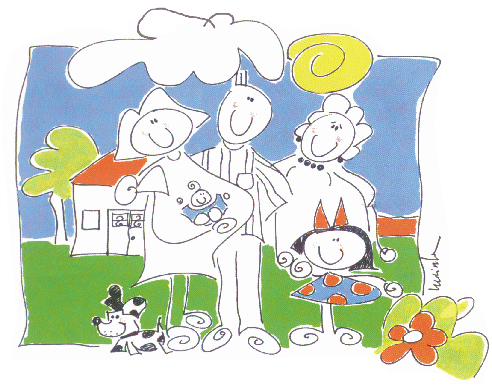 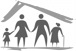 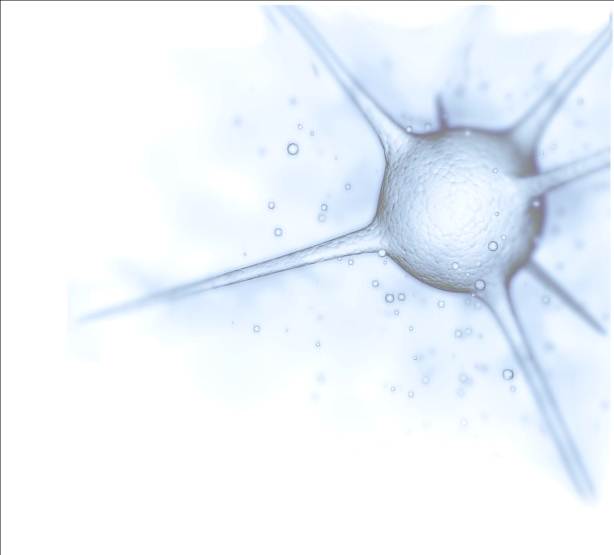 METODOLOGIA
Ações realizadas

Avaliação mensal das fichas de puericultura para identificação de crianças de risco para morbimortalidade;
 Acompanhamento multidisciplinar;
Atendimento preferencial com nutricionista e assistente social quando este se fizer necessário;
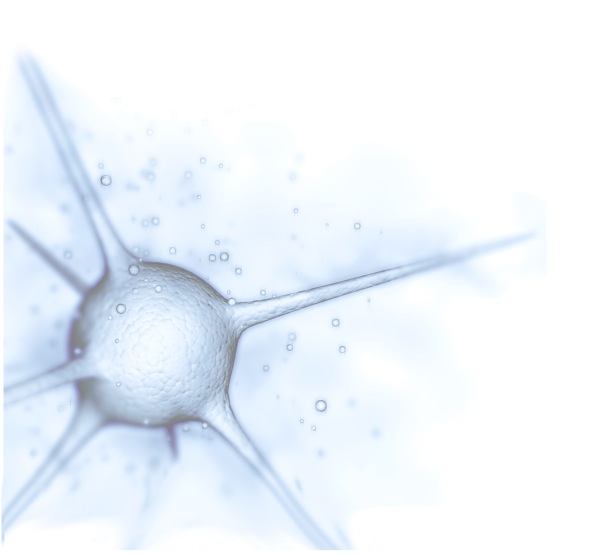 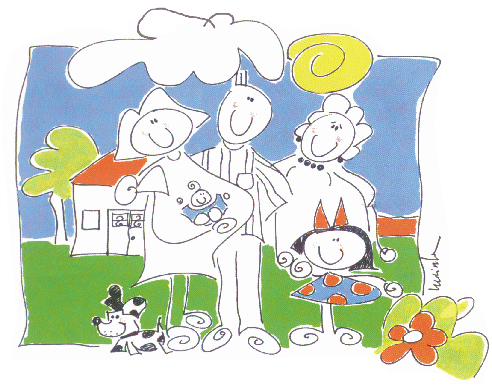 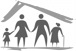 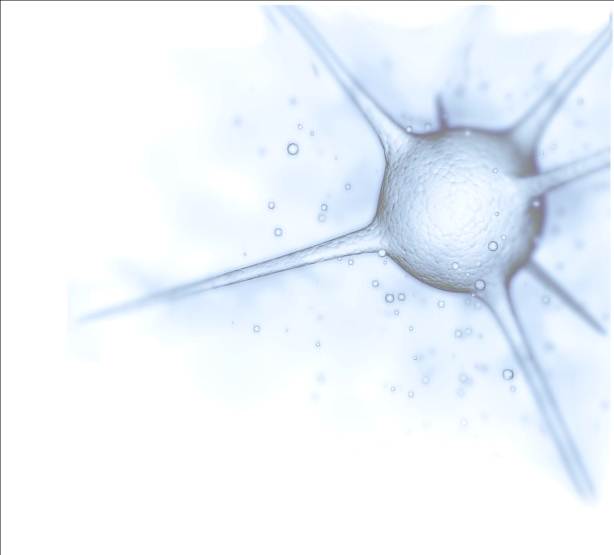 METODOLOGIA
Ações realizadas
ACS capacitados para identificação de crianças de risco e para leitura adequada do cartão da criança, possibilitando a identificação de vacinas ou consultas de puericultura em atraso para efetivação do acompanhamento desta criança na unidade, através do agendamento imediato para os atendimentos pendentes;
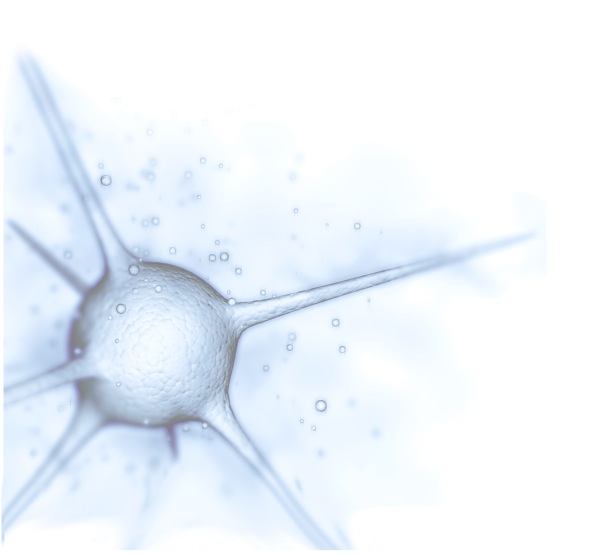 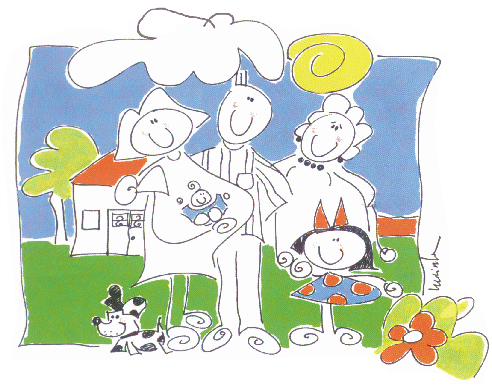 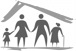 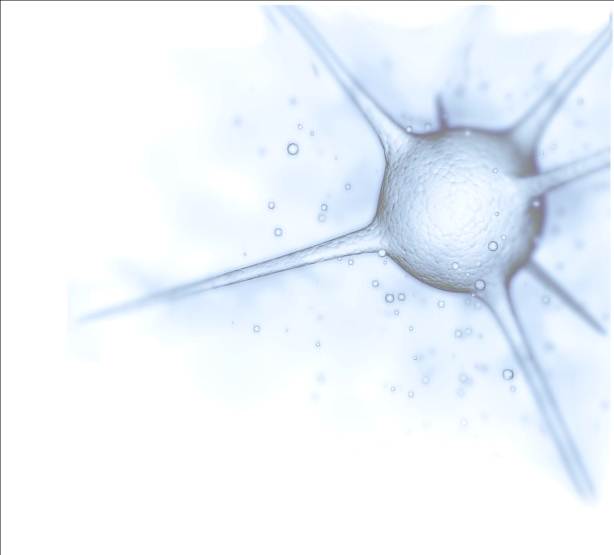 METODOLOGIA
Ações realizadas

Todas as crianças de risco  aderidas ao programa de puericultura, com oferta de atendimento nos dois turnos de trabalho, atendendo a necessidade de algumas famílias que tem dificuldade de frequentar a UBS em determinado período do dia.
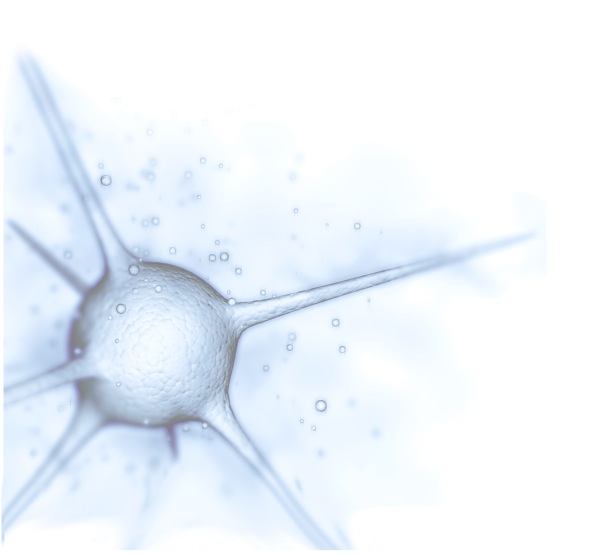 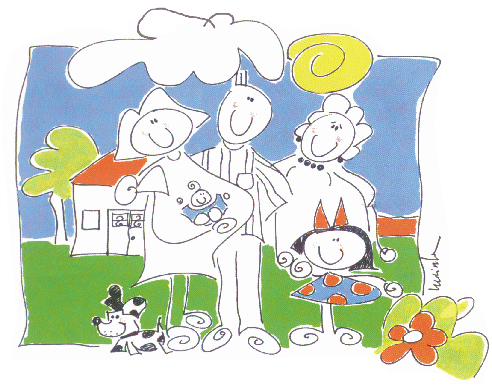 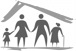 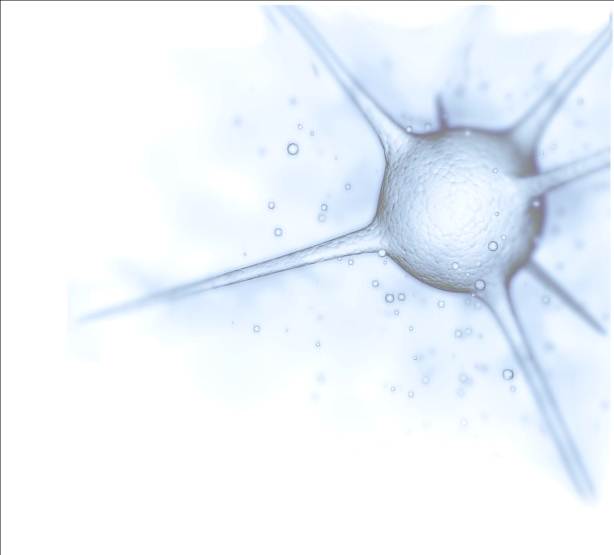 RESULTADOS

Foi realizada uma intervenção sobre 421  atendimentos à crianças com idade entre 0 e 72 meses, residentes na área adscrita da UBS, cadastradas no Programa de Puericultura.
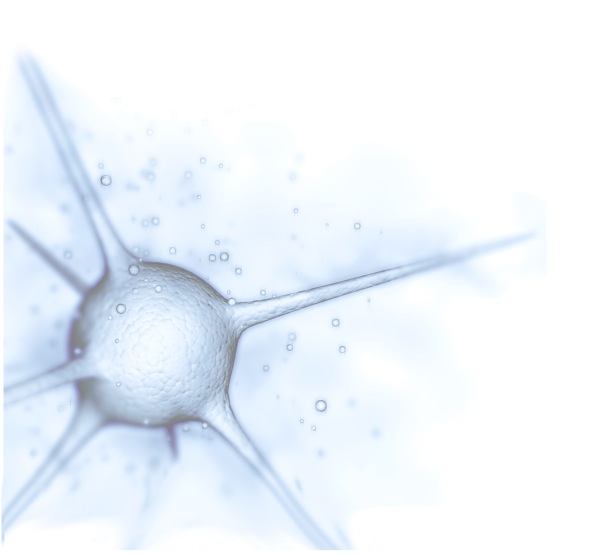 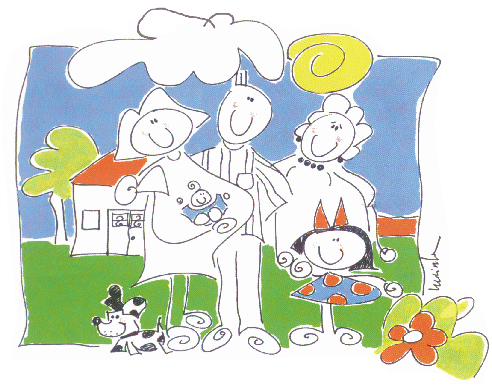 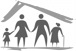 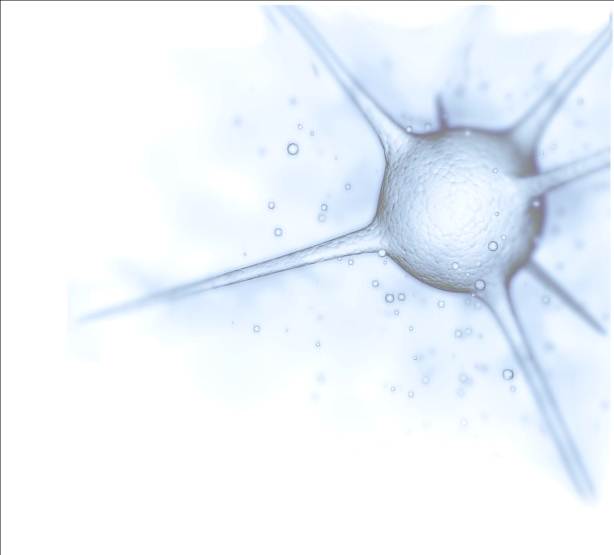 RESULTADOS

Meta 1: Implantar o manual de condutas em puericultura da UBS Bom Jesus;
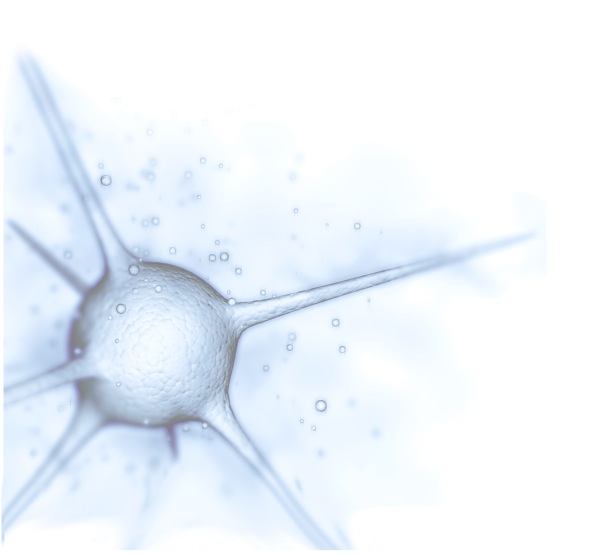 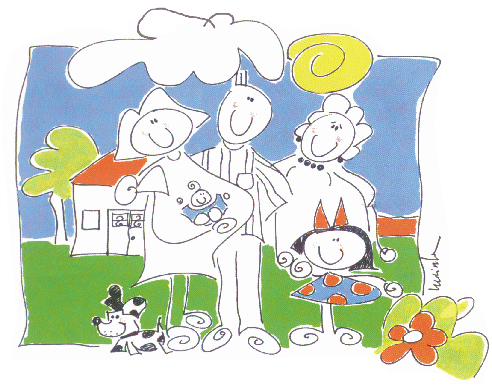 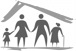 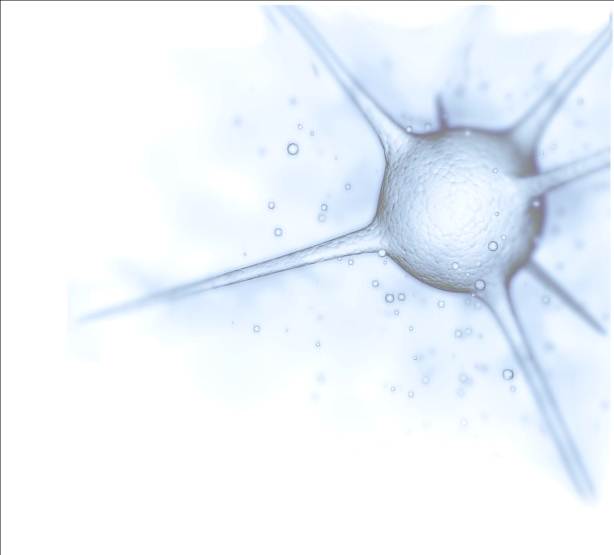 RESULTADOS

Meta 2:Capacitar 100% das equipes da UBS para padronização dos atendimentos de puericultura;

Ao final de 4 meses de intervenção atingimos uma cobertura de 91% de profissionais capacitados.
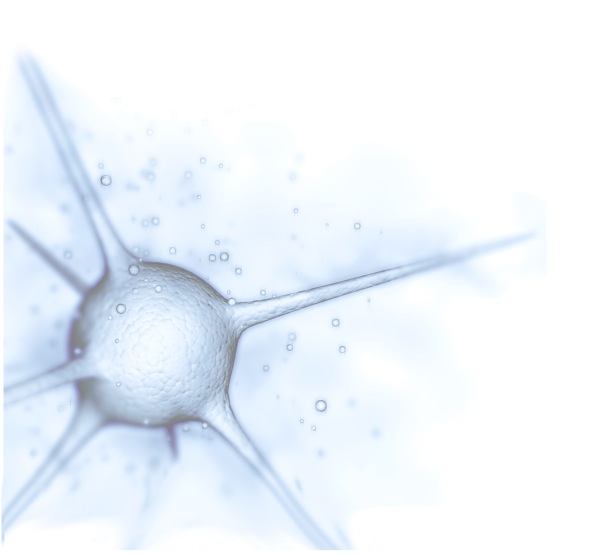 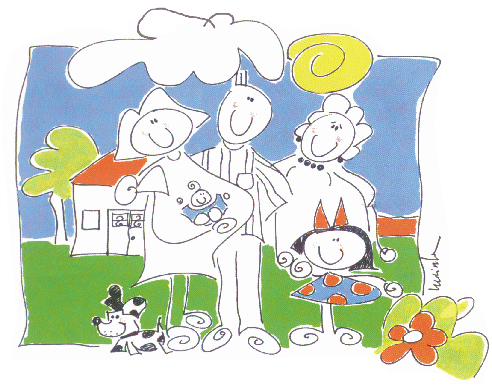 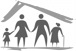 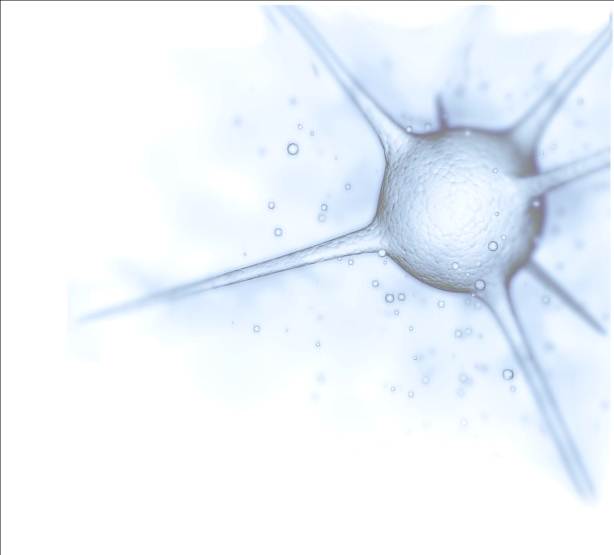 RESULTADOS

Meta 3:Todas as crianças da unidade cadastradas no programa com ficha de puericultura atualizada.

Ao final de quatro meses de intervenção obtivemos 80,5% de registros atualizados das crianças cadastradas no programa.
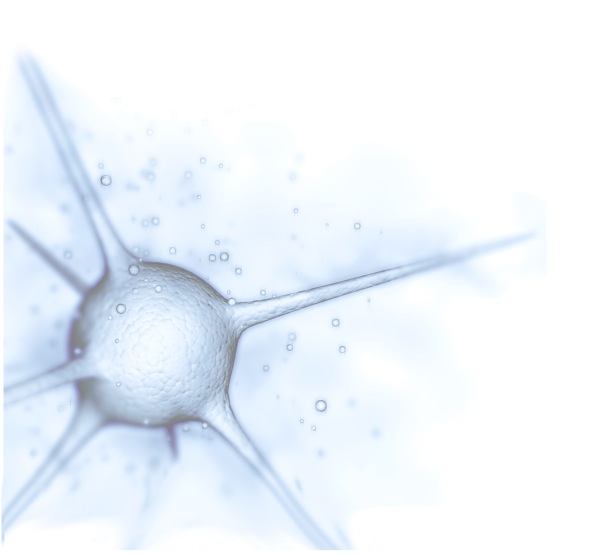 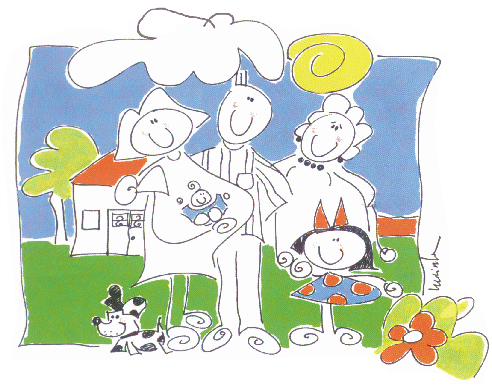 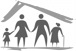 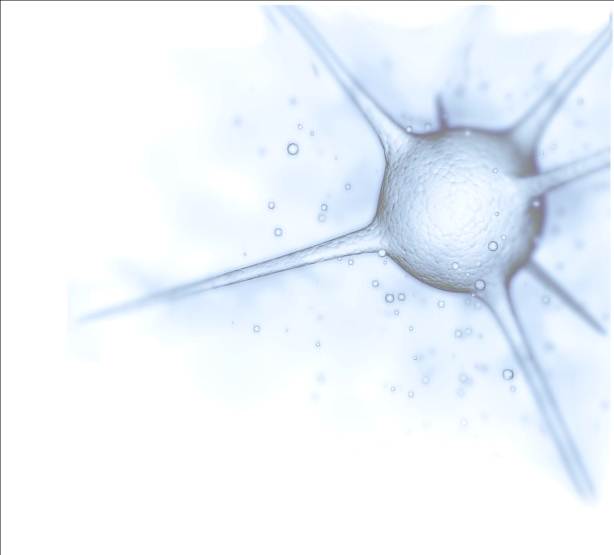 RESULTADOS

Meta 4: Promover a primeira consulta do recém-nascido antes do 10º dia de vida, através de visita domiciliar da equipe quando não for possível a presença na UBS.

Em 120 dias de intervenção foi atingido um percentual de  8,3% de crianças com a primeira consulta antes do 10º dia de vida.
76% - 34 nascimentos
26 atendimentos
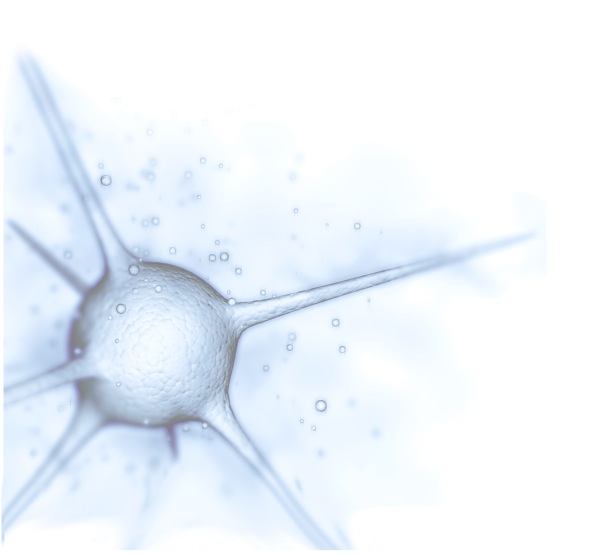 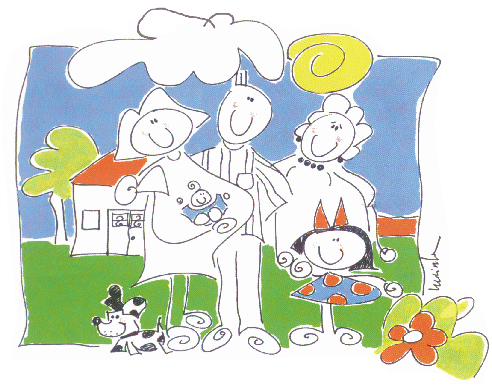 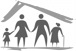 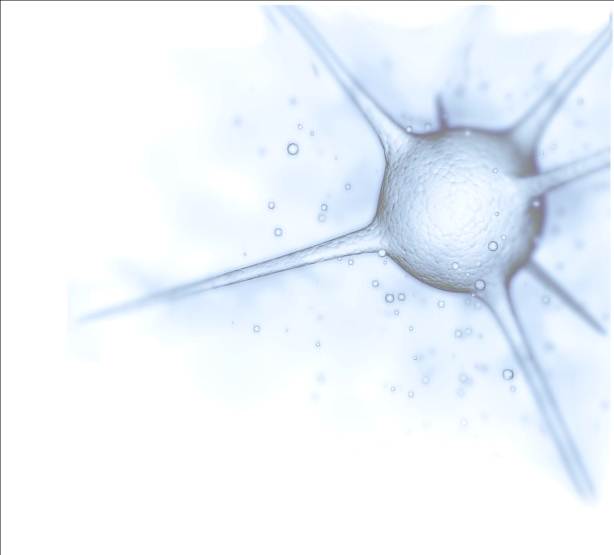 RESULTADOS

Meta 5: Realizar teste do pezinho em 90% das crianças com até 7 dias de vida;

Atingimos uma cobertura de 47,4% de recém-nascidos da área de abrangência da UBS com teste do pezinho realizado até o 7º dia de vida.
                
                         LIVRO DE REGISTROS (76%)
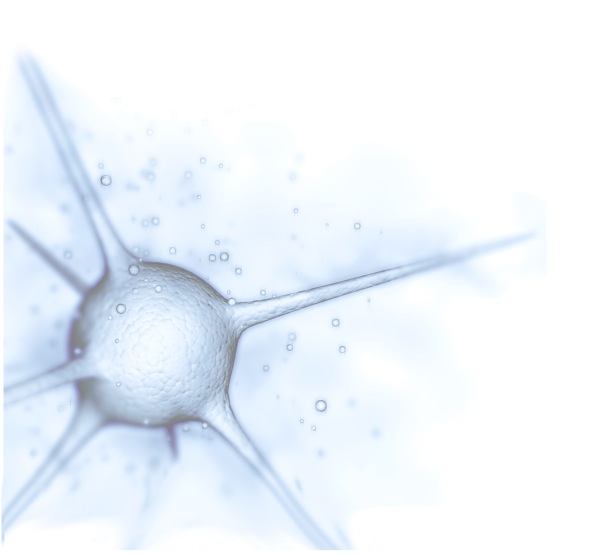 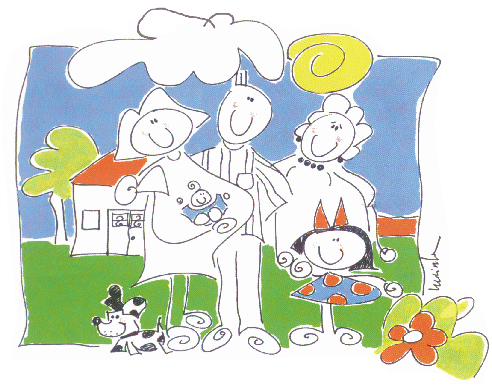 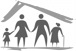 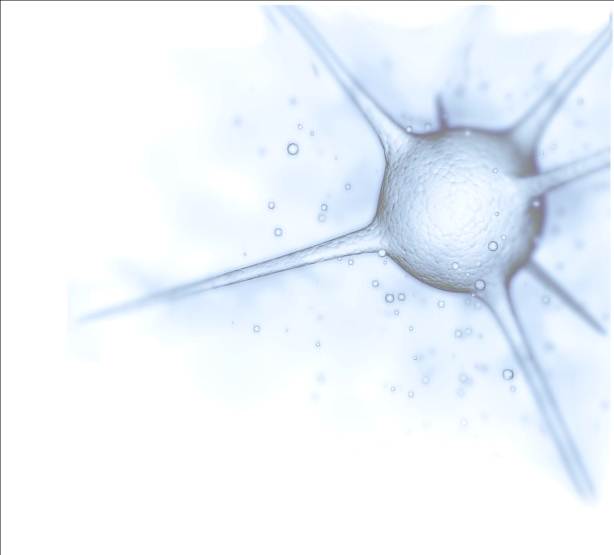 RESULTADOS
Meta 6: Identificar e acompanhar 100% das crianças com risco para morbimortalidade (baixo peso ao nascer, prematuridade, alterações no crescimento e desnutrição).

Em quatro meses de intervenção foram acompanhadas 72,7% das crianças de risco na unidade.
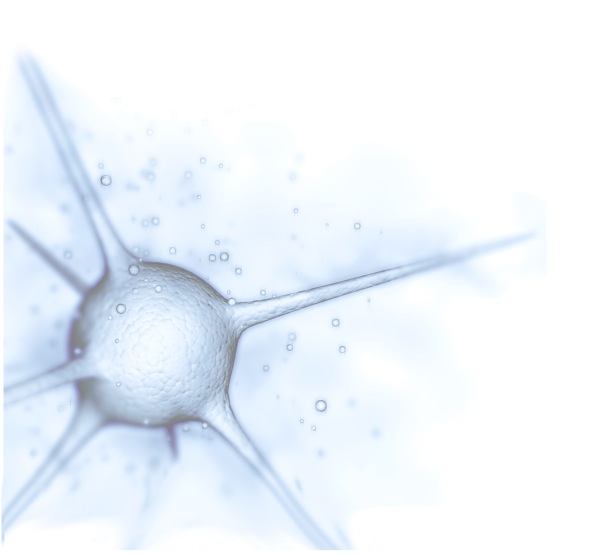 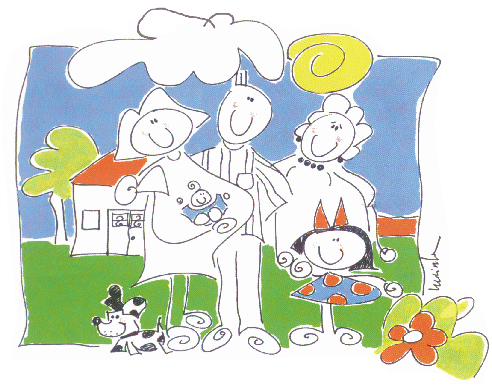 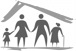 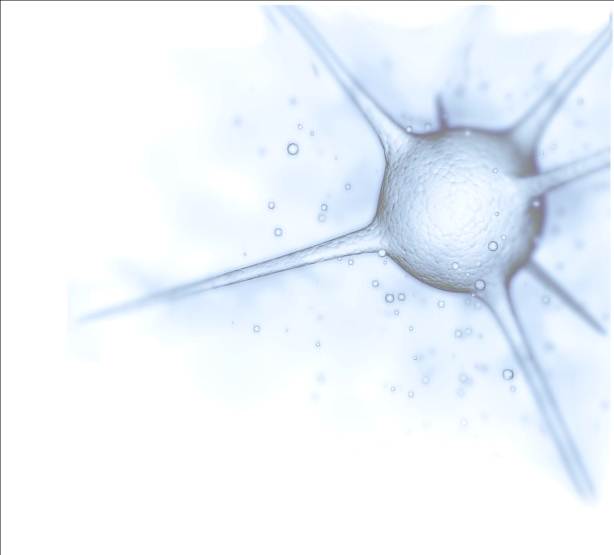 DISCUSSÃO
Impactos para a equipe:
Qualificação da assistência através da implantação do manual de condutas e das capacitações;

Melhoria dos registros de atendimentos de puericultura;
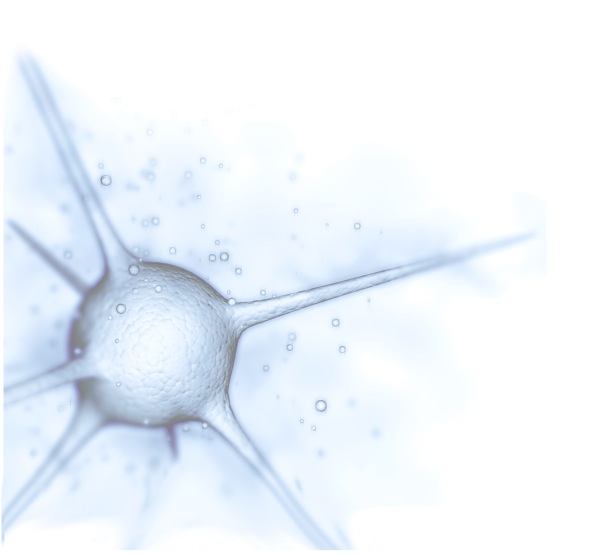 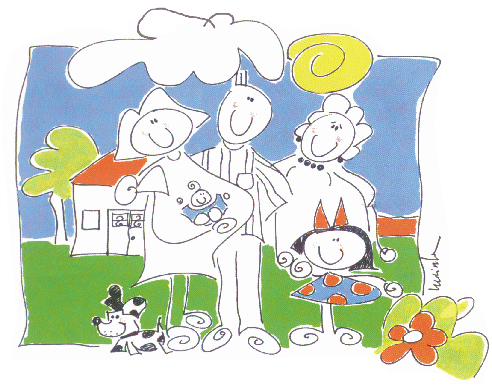 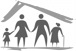 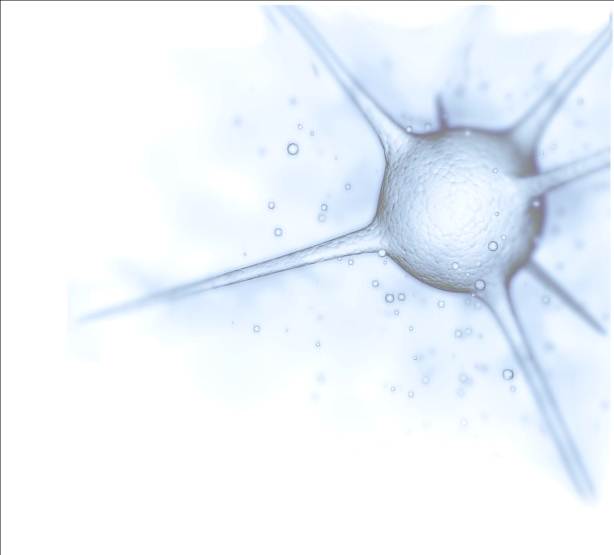 DISCUSSÃO
Impactos para a comunidade:
Maior vínculo com a equipe;
Flexibilidade no horário dos atendimentos, com oferta de consultas nos dois turnos de trabalho, conforme verificada necessidade familiar;
Aumento da demanda de crianças maiores de 24 meses;
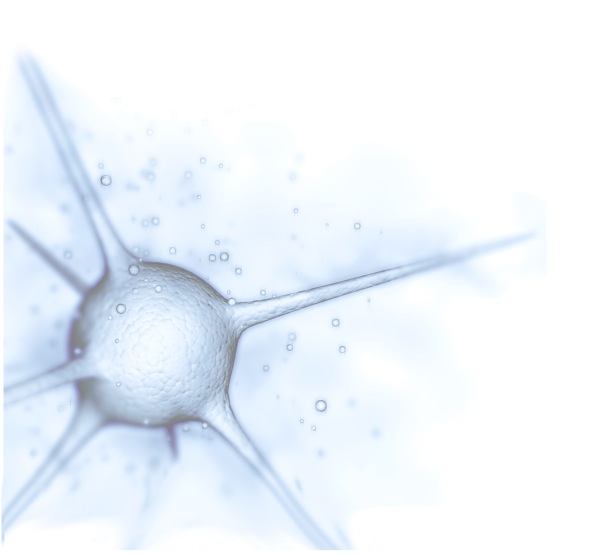 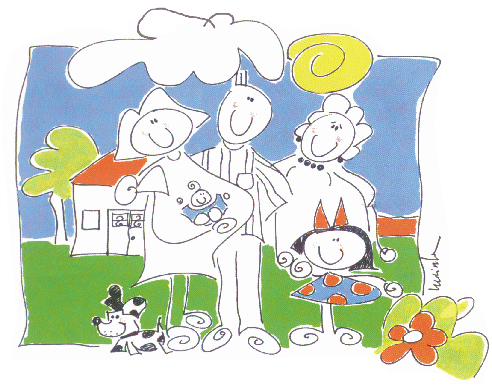 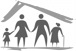 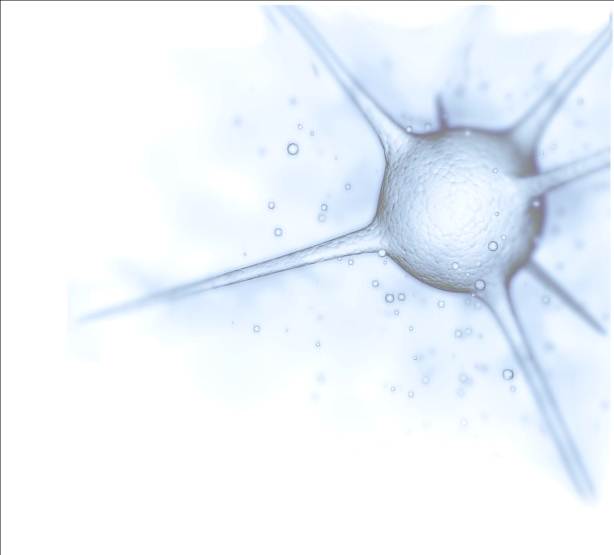 DISCUSSÃO
Reflexão crítica sobre o processo pessoal de aprendizagem e na implementação da intervenção:
Qualificação profissional;
Reflexão crítica sobre a melhoria da qualidade da atenção;
Melhoria do processo de trabalho;
Integração entre as equipes e atendimento interdisciplinar;
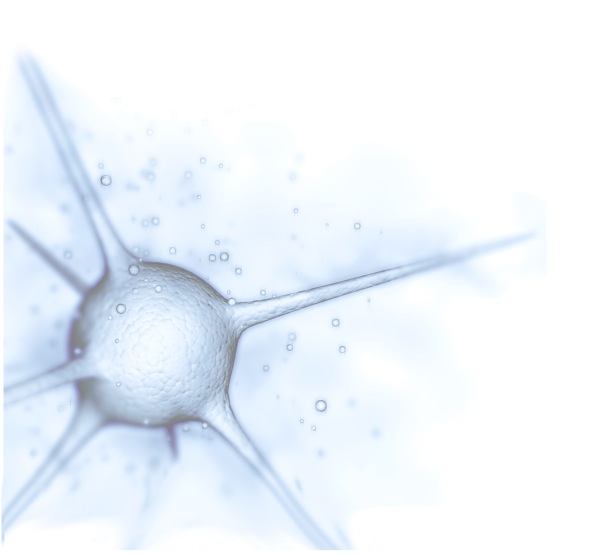 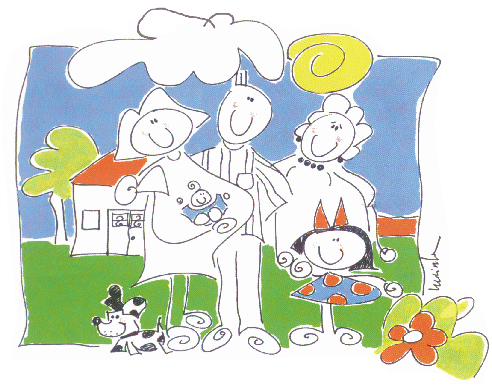 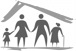 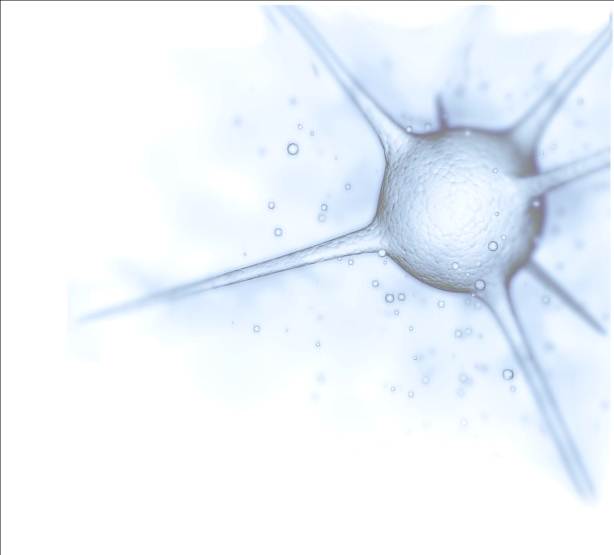 DISCUSSÃO
Desafios:
Implementar outros programas, estimulando o comprometimento de todos e priorizando a qualidade do serviço prestado.
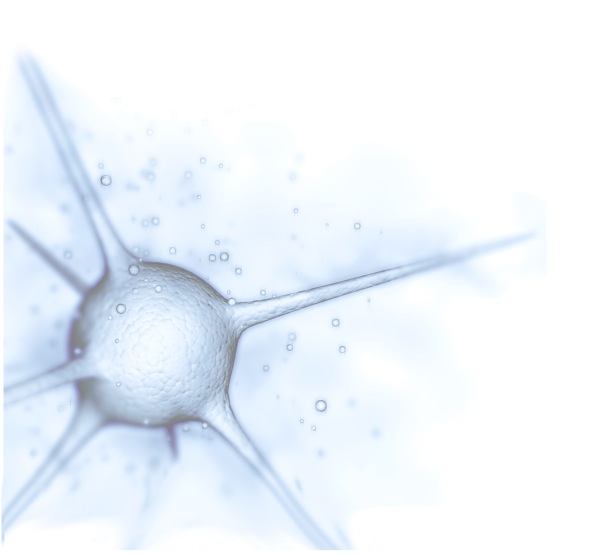 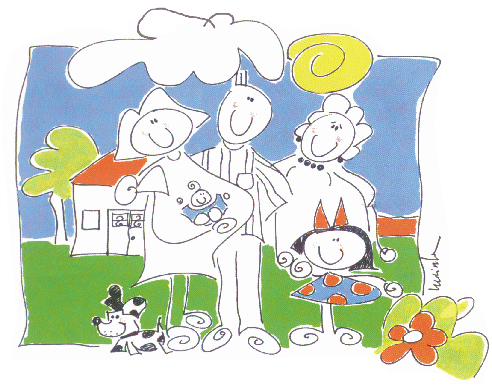 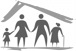 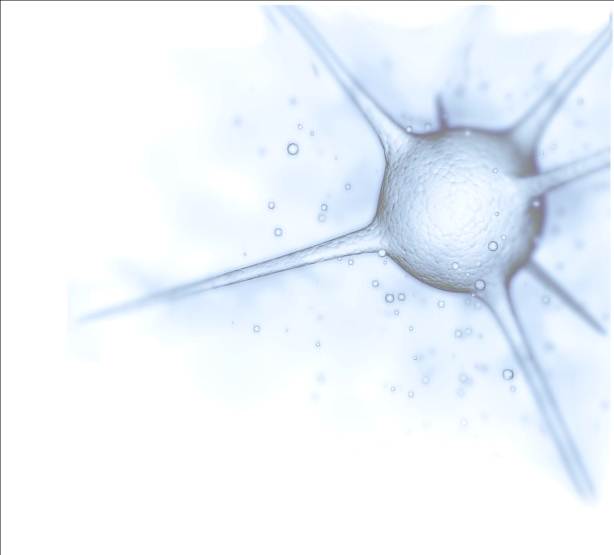 “Embora ninguém possa voltar atrás e fazer um novo começo, qualquer um pode começar agora e fazer um novo fim”.
                                                                                 (Chico Xavier)
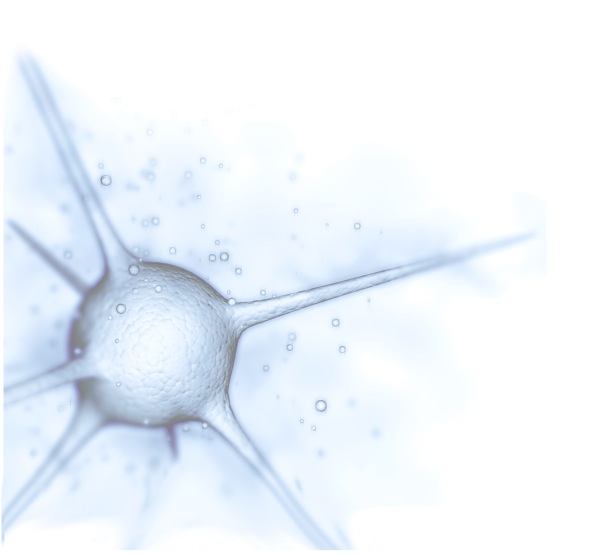 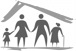 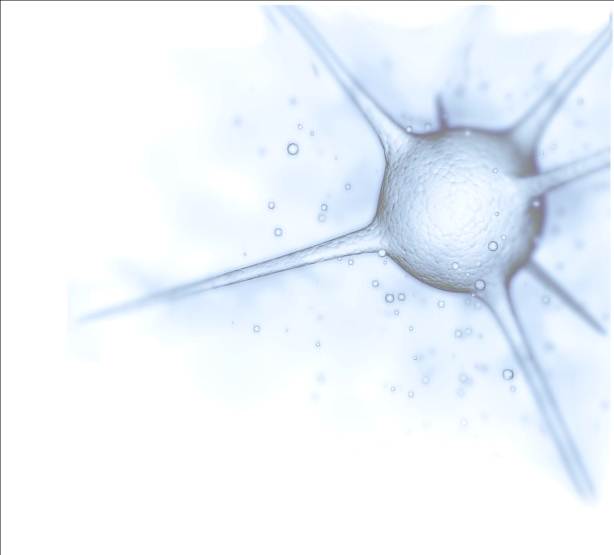 OBRIGADA!
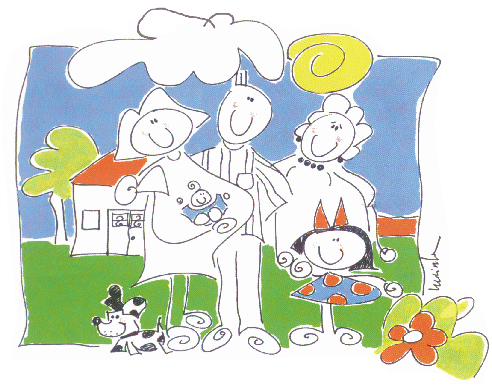 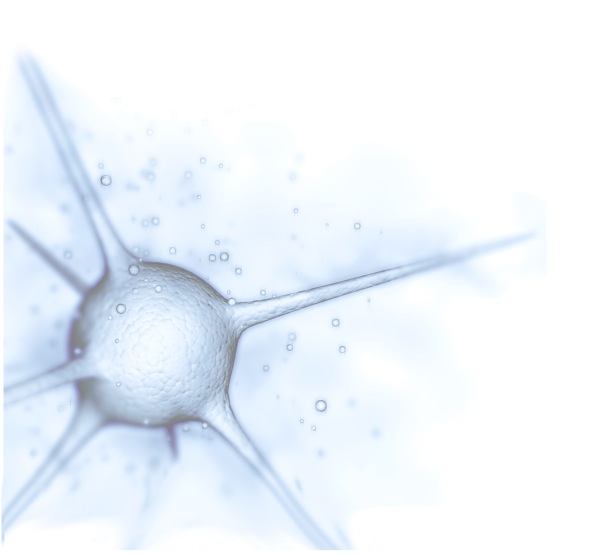 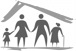 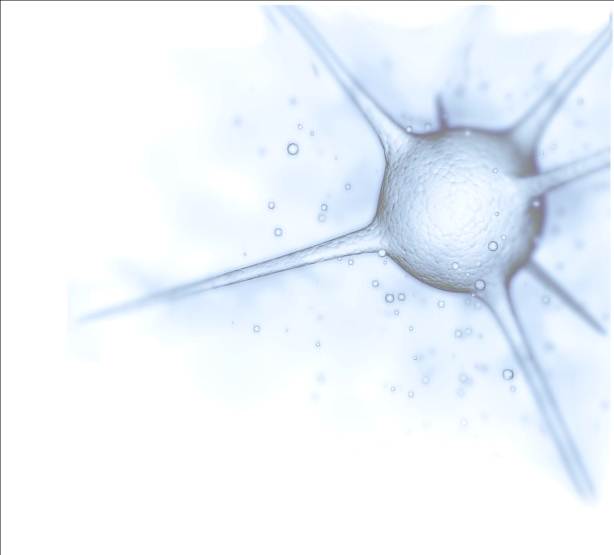 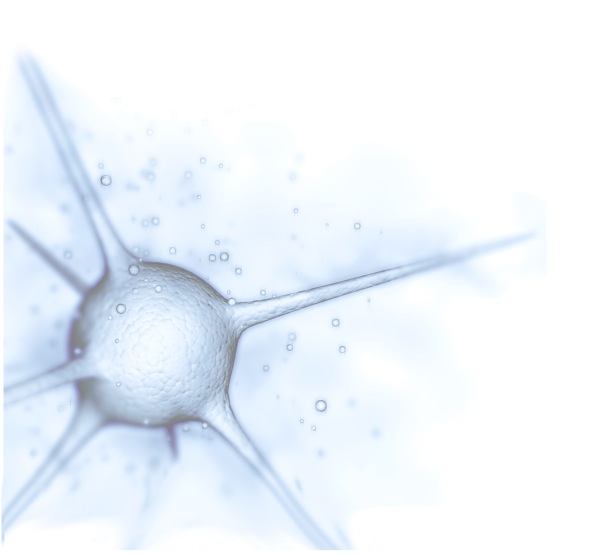 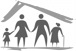 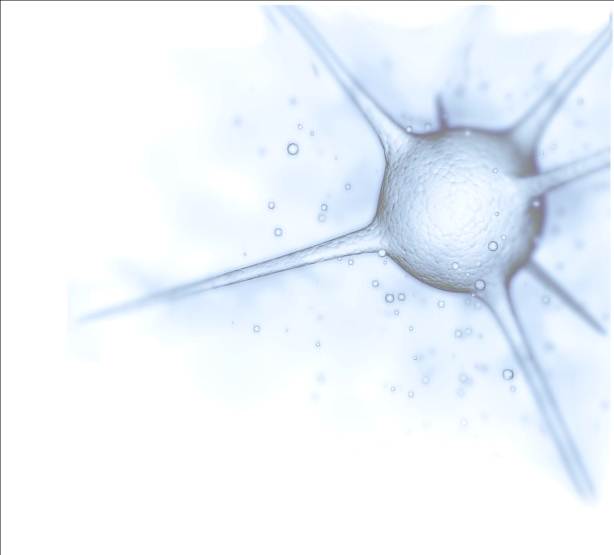 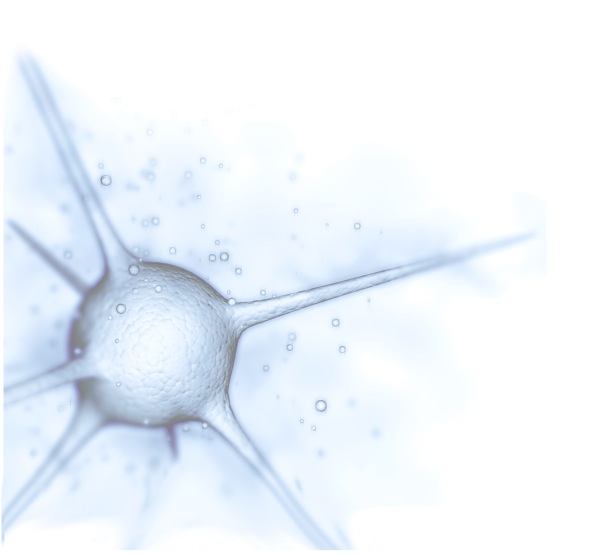 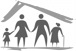 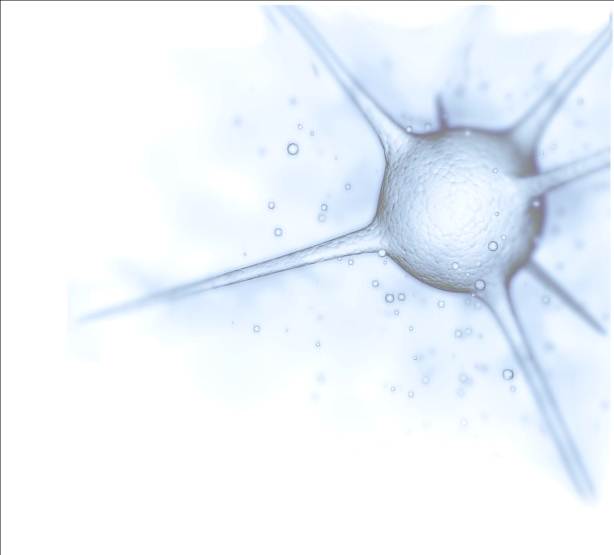 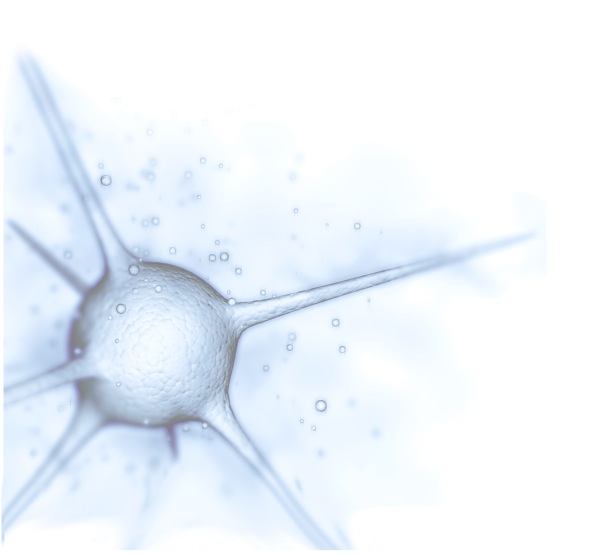 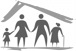 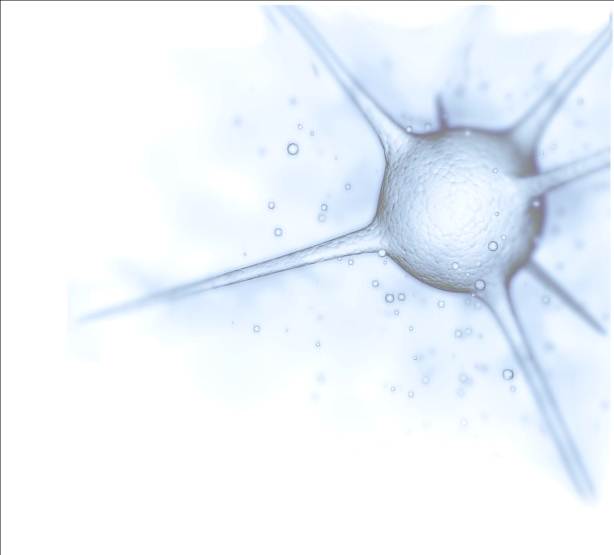 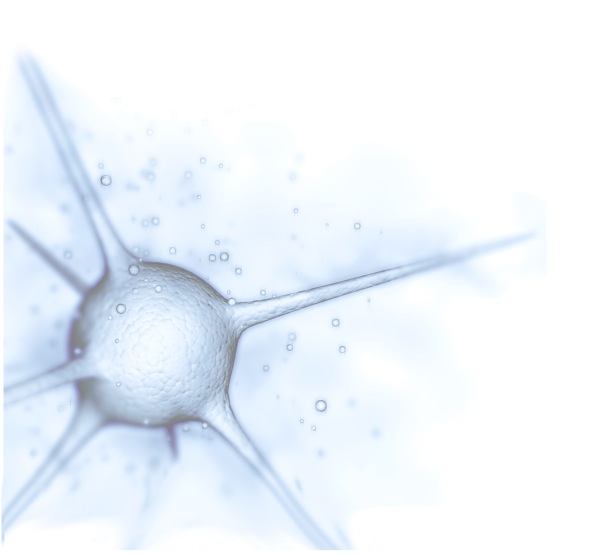 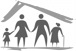 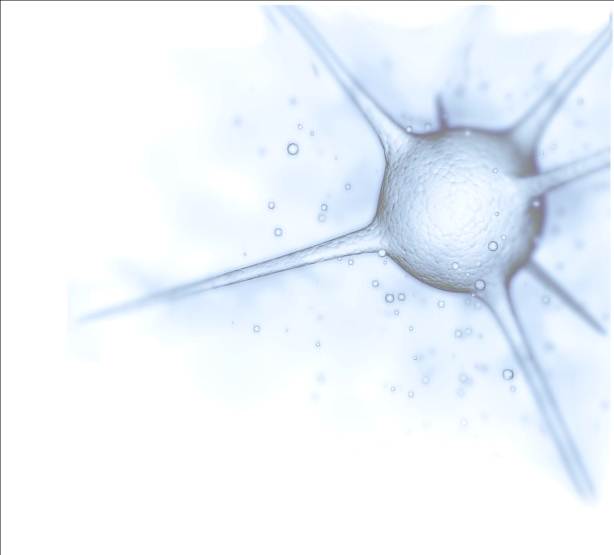 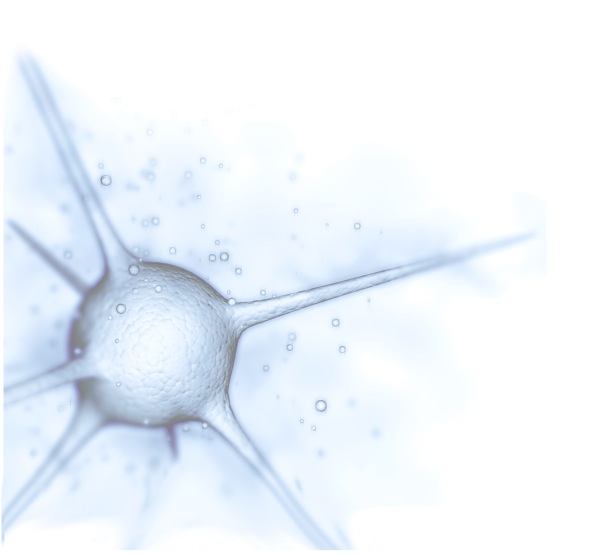 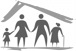 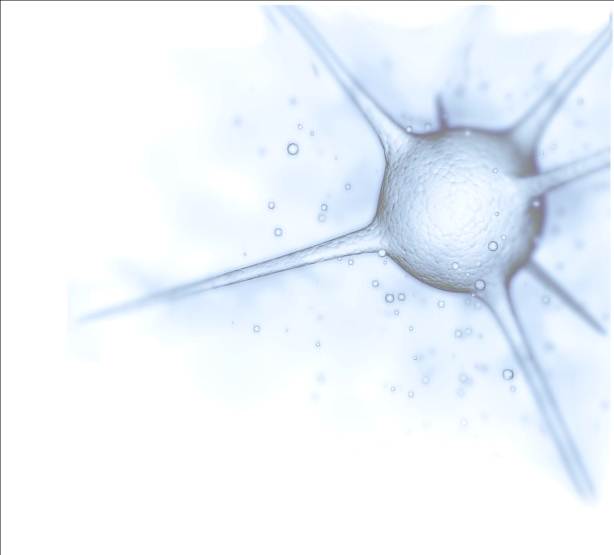 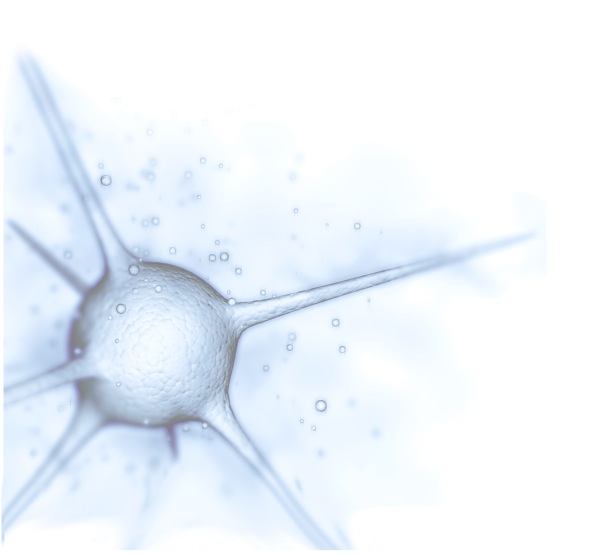 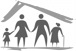